Volume and Surface Area
Nets of Prisms, Pyramids,
Cylinders, and Cones
Net for Rectangle Prism
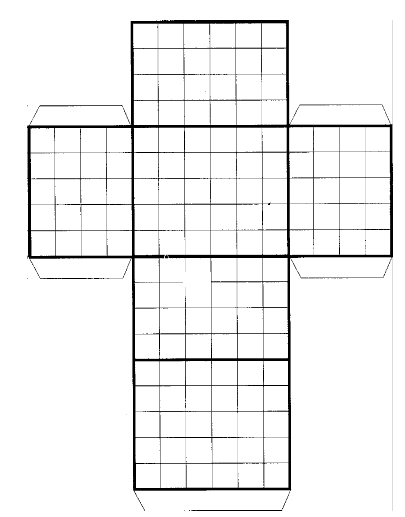 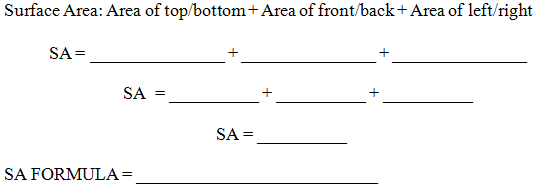 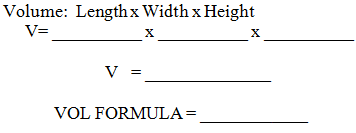 Net of Triangular Prism
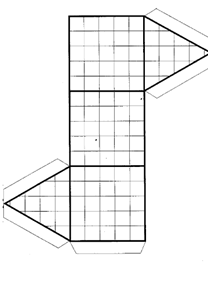 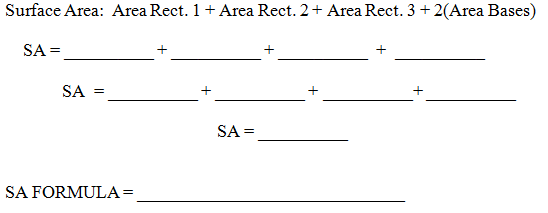 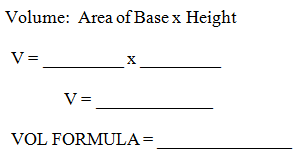 Net of Cylinder
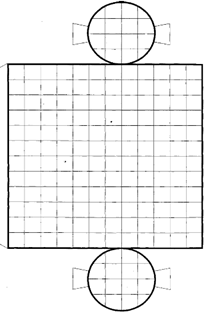 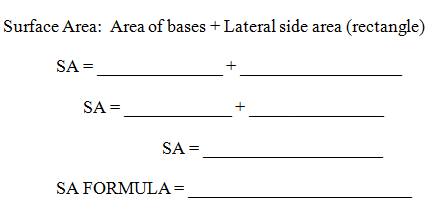 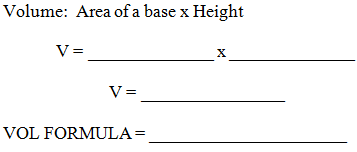 Net of Cube
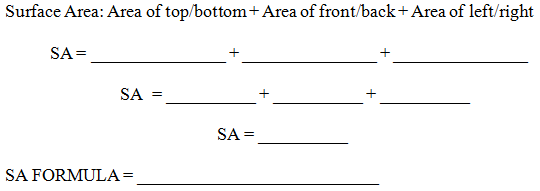 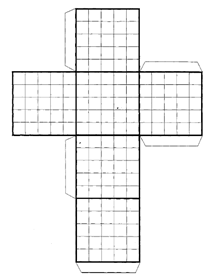 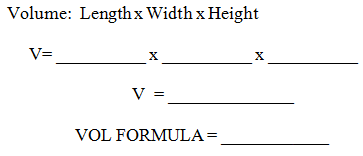 Net of Pyramid
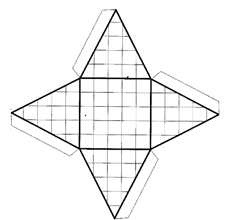 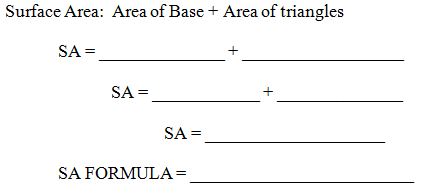 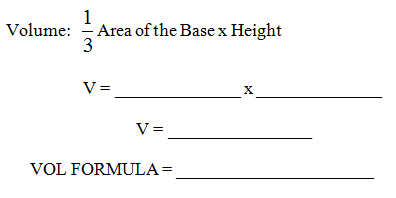 Net of cone
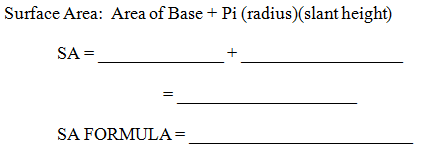 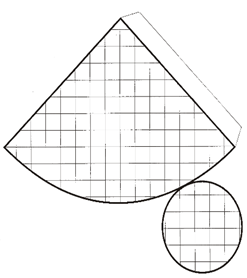 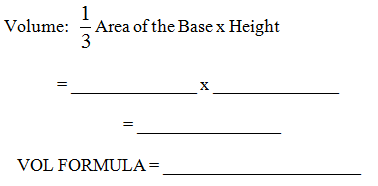